Privileged Communication and Confidentiality
Utah Municipal Attorneys Association
June 3, 2022
Washington County Attorney Eric Clarke
When the Client Waives
[Speaker Notes: Think-pair-share examples of elected officials saying things that may cross the line of waiving attorney-client-privilege
Train people to say: We can’t do that because the law requires…
Rather than: our attorney said we can’t.
Good example: WCSD on legal threats over books with sex scenes]
Our client
Utah Rules of Prof’l Conduct Rule 1.13(h) A lawyer elected, appointed, retained or employed to represent a governmental entity shall be considered for the purpose of this rule as representing an organization. The government lawyer’s client is the governmental entity except as the representation or duties are otherwise required by law.
Attorney-Client Privilege
Utah R. Evid. Rule 504
(b) Statement of the privilege. A client has a privilege to refuse to disclose, and to prevent any other person from disclosing, confidential communications if:
(1) the communications were made for the purpose or in the course of obtaining or facilitating the rendition of legal services to the client; and
(2) the communications were:
(A) between (i) the client or the client’s representative and (ii) the lawyer, the lawyer’s representatives, or a lawyer representing others in matters of common interest;+
Advisory Committee Note
The client is entitled not only to refuse to disclose the confidential communication, but also to prevent disclosure by the lawyer or others who were involved in the conference or learned, without the knowledge of the client, the content of the confidential communication. Problems of waiver are dealt with by Rule 510.
Under subparagraph (b) communications among the various people involved in the legal matter, relating to the providing of legal services, are all privileged, except for communications between clients. Those are privileged only if they are part of a conference with others involved in legal services.
Waiving the privilege
Utah R. Evid. Rule 510
(a) Waiver of privilege. A person who holds a privilege under these rules waives the privilege if the person or a previous holder of the privilege:
(1) voluntarily discloses or consents to the disclosure of any significant part of the matter or communication, or
(2) fails to take reasonable precautions against inadvertent disclosure.
This privilege is not waived if the disclosure is itself a privileged communication.
[Speaker Notes: In prior examples, was privilege waived?
Remember: attorneys can’t generally waive the privilege without violating the Rules of Professional Practice
But prosecutors likely can (municipal code refers to county code, and county code says they represent the client (this is arguable, but why go there) 
Be careful!]
Attorney Confidentiality
[Speaker Notes: Northern Corridor Lawsuit Example: 
Give background on deal and lawsuit, explain that DOJ has told us there is a settlement offer on the table, and they haven’t shared it with us.
How much can I communicate? 
Who can I communicate with?]
Rule 1.6 Confidentiality of Information
(a) A lawyer shall not reveal information relating to the representation of a client unless the client gives informed consent, the disclosure is impliedly authorized in order to carry out the representation or the disclosure is permitted by paragraph (b).
…
(c) A lawyer shall make reasonable efforts to prevent the inadvertent or unauthorized disclosure of, or unauthorized access to, information relating to the representation of a client.
[Speaker Notes: Exceptions: prevent death, serious bodily harm, crime or fraud, financial injury, secure legal advice, establish a claim in a case btwn lawyer and former client, comply with court order, in screening conflicts after change of employment]
Leaving Government
Rule 1.11
(a) Except as law may otherwise expressly permit, a lawyer who has formerly served as a public officer or employee of the government:
(1) is subject to Rule 1.9(c)
Rule 1.9(c)
A lawyer who has formerly represented a client in a matter or whose present or former firm has formerly represented a client in a matter shall not thereafter:
(1) use information relating to the representation to the disadvantage of the former client except as these Rules would permit or require with respect to a client, or when the information has become generally known; or
(2) reveal information relating to the representation except as these Rules would permit or require with respect to a client.
Rule 1.9(c) Commentary
[7] Independent of the question of disqualification of a firm, a lawyer changing professional association has a continuing duty to preserve confidentiality of information about a client formerly represented. See Rules 1.6 and 1.9(c).
[8] Paragraph (c) provides that information acquired by the lawyer in the course of representing a client may not subsequently be used or revealed by the lawyer to the disadvantage of the client. However, the fact that a lawyer has once served a client does not preclude the lawyer from using generally known information about that client when later representing another client.
[9] The provisions of this Rule are for the protection of former clients and can be waived if the client gives informed consent . . . .
[Speaker Notes: Utah State Bar Ethics Advisory Opinion 05-01 discusses the difference btwn Rule of Confidentiality and Attorney-Client Privilege.  Rule applies much more broadly.  (Now applies in court too, didn’t at the time of the decision.)]
Privilege vs confidential
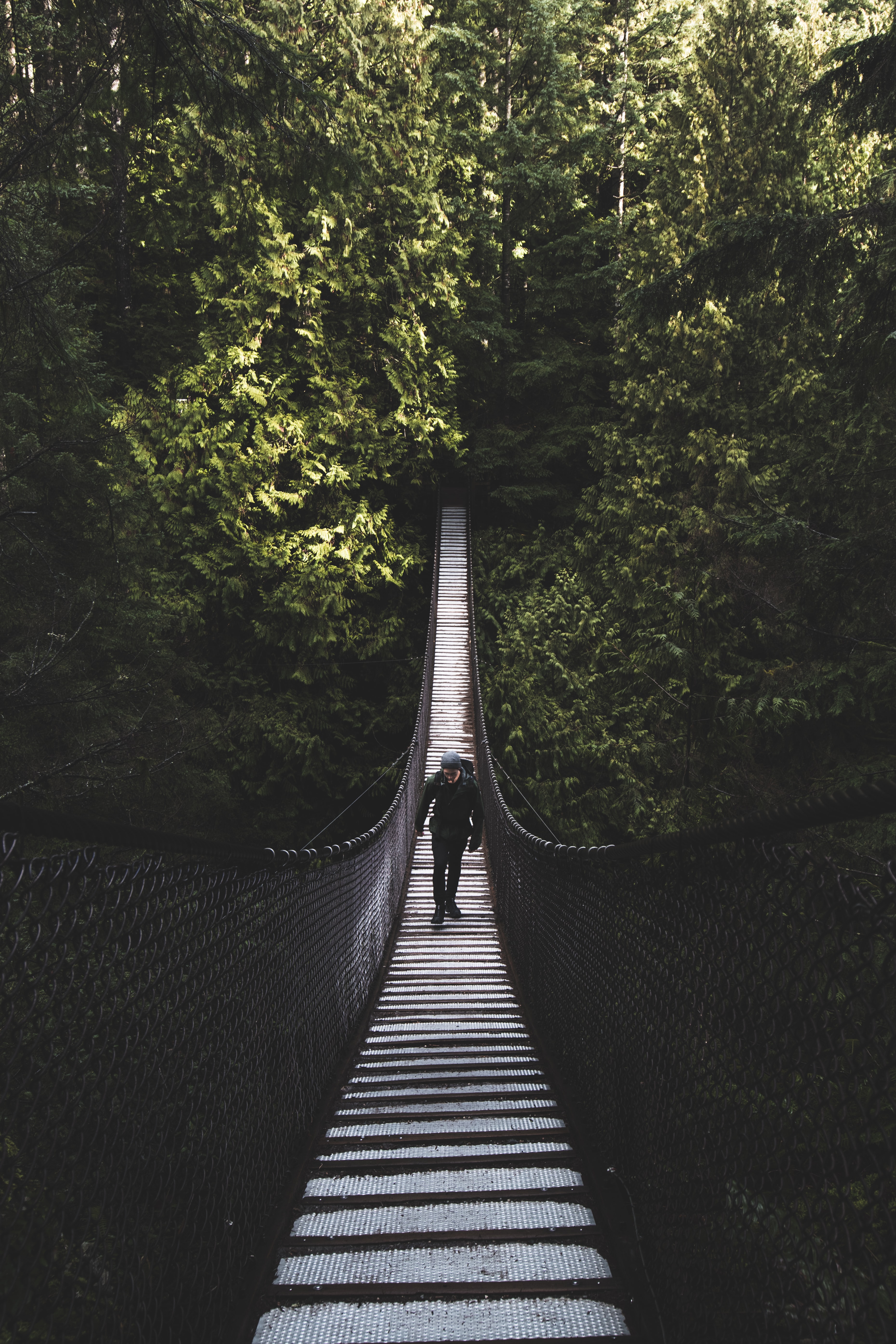 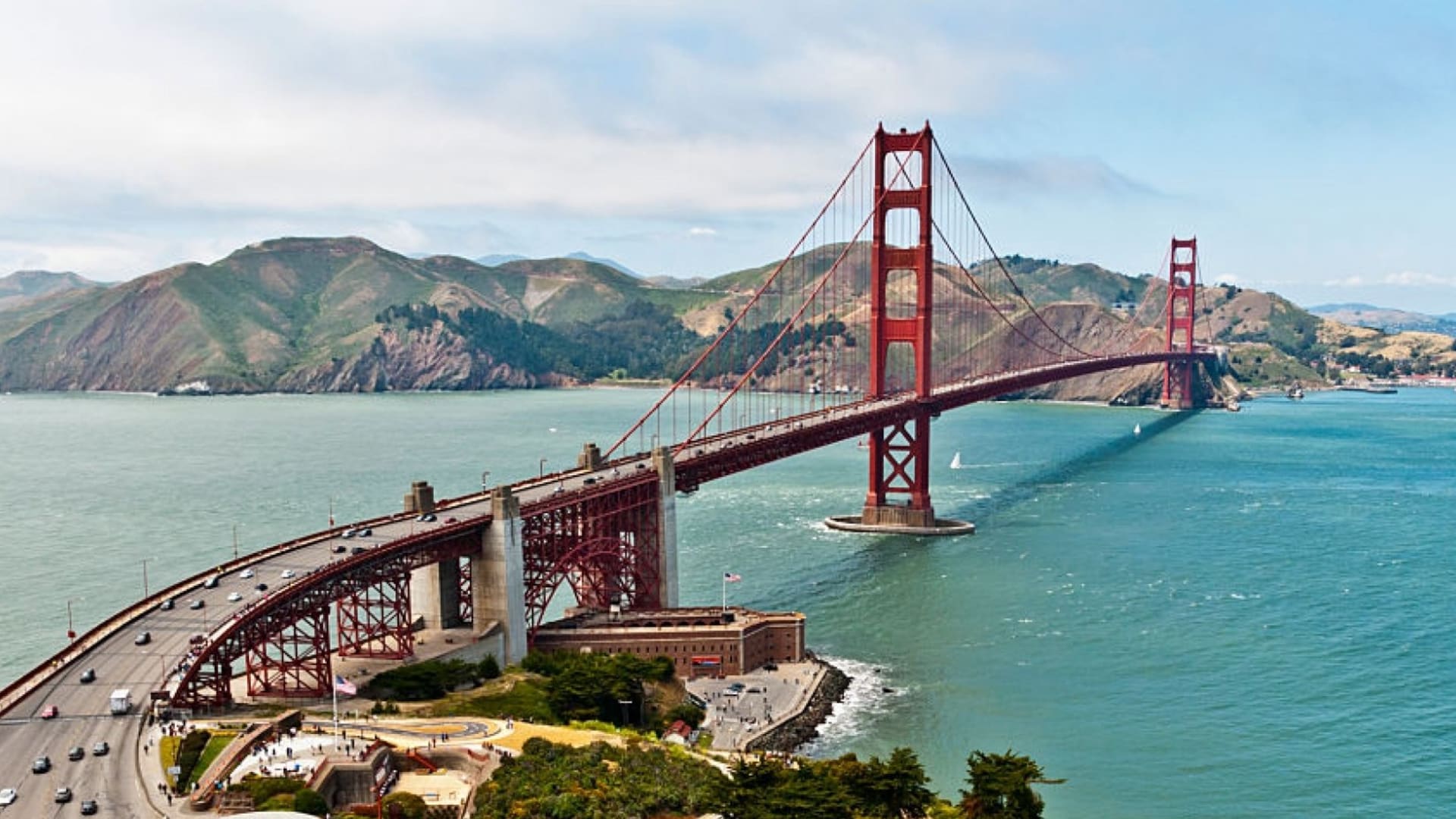 Utah State Bar Ethics Advisory Opinion 05-01 
(note, confidentiality now applies in courtroom)
[Speaker Notes: Utah State Bar Ethics Advisory Opinion 05-01 discusses the difference btwn Rule of Confidentiality and Attorney-Client Privilege.  Rule applies much more broadly.  (Now applies in court too, didn’t at the time of the decision.)]
Work-product doctrine
Work-Product Doctrine
URCP 26(b)(5) Trial preparation materials. A party may obtain otherwise discoverable documents and tangible things prepared in anticipation of litigation or for trial by or for another party or by or for that other party’s representative (including the party’s attorney, consultant, surety, indemnitor, insurer, or agent) only upon a showing that the party seeking discovery has substantial need of the materials and that the party is unable without undue hardship to obtain substantially equivalent materials by other means. In ordering discovery of such materials, the court must protect against disclosure of the mental impressions, conclusions, opinions, or legal theories of an attorney or other representative of a party.
Asserting Work-Product Immunity
Salt Lake Legal Def. Ass'n v. Uno, 932 P.2d 589, 590 (Utah Sup.Ct. 1997) Unlike the attorney-client privilege, which belongs to the client and therefore may be unilaterally waived by the client, the work product doctrine has consistently recognized the interests of both the client and the attorney. The majority rule is that both may assert work product immunity.
[Speaker Notes: Weakest of the protections???]
Work-Product Doctrine
Utah R. Crim. P. 16
(a) Disclosures by prosecutor.
(6) Information not subject to disclosure. Unless otherwise required by law, the prosecution’s disclosure obligations do not include information or material that is privileged or attorney work product.  Attorney work product protection is not subject to the exception in Rule 26(b)(5) of the Utah Rules of Civil Procedure.
[Speaker Notes: Defendants get the same protection under Rule 16(b)(4)]
Takeaways
Takeaways
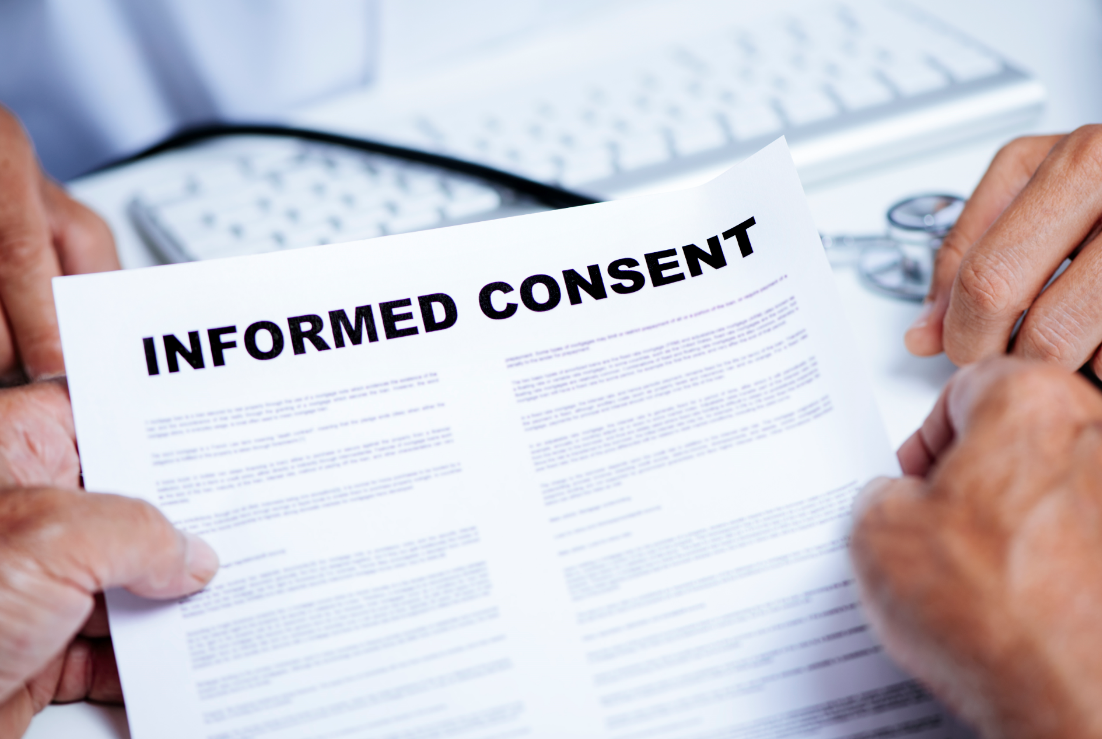 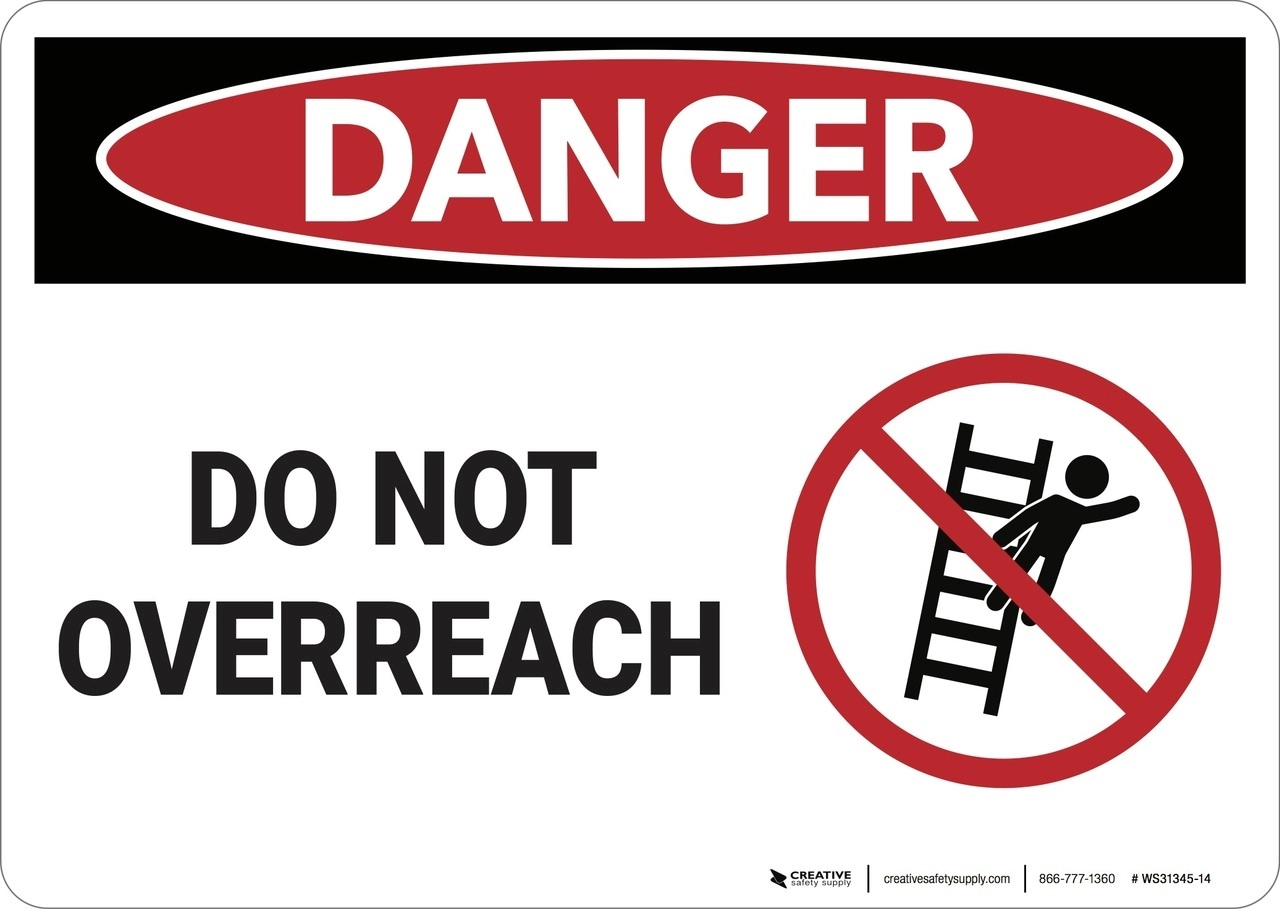 [Speaker Notes: Train your officials.
Get informed consent, in writing, whenever in doubt.  
In the informed consent, specifically state what is being waived and which waivers apply.
Don’t overreach.]